Урок окружающего мира в 1 классе по теме:
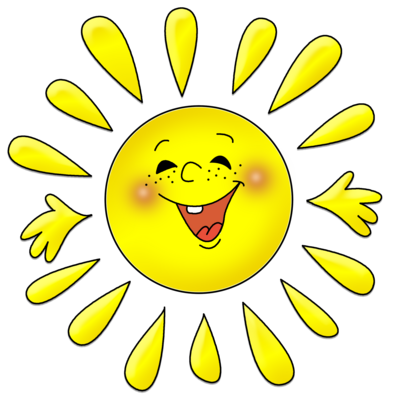 «Когда          наступит лето?»

Попова Надежда Петровна,
учитель начальных классов 
МБОУ СОШ №3 г. Усмани
 Липецкой области
Планируемые результаты:
учащиеся научатся называть  месяцы и времена года в определенной последовательности; 
характеризовать  явления природы  в разные времена года;
контролировать и оценивать свою работу, работу товарищей.
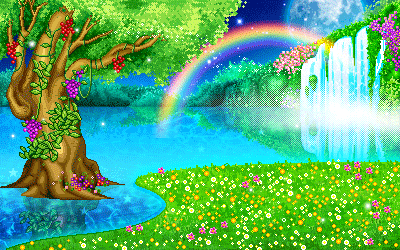 Заходите, дети, в класс,
Прозвенел звонок сейчас.
Все тихонько быстро встали,
Подравнялись и собрались.
Скажем: «Здравствуйте» друг другу
И посмотрим на столы
Всё, что нужно принесли?
А теперь тихонько сели,
На меня все посмотрели.
Начинаем наш урок,
Рты закрыли на замок.
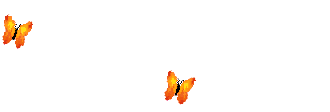 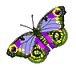 Какой сейчас день недели? Какой был вчера? Какой будет завтра? А какое сейчас время года? Мне так хочется узнать, когда наступит лето.
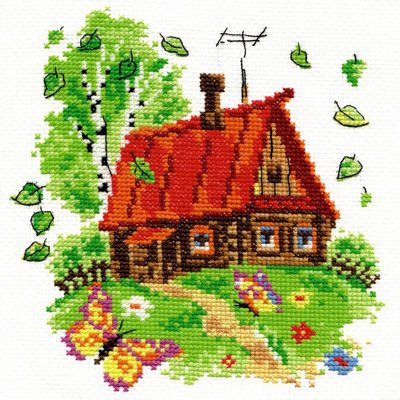 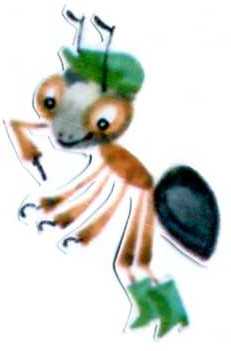 На прошлом уроке мы с вами начали разговор о календарях. Это довольно привычные для нас предметы.
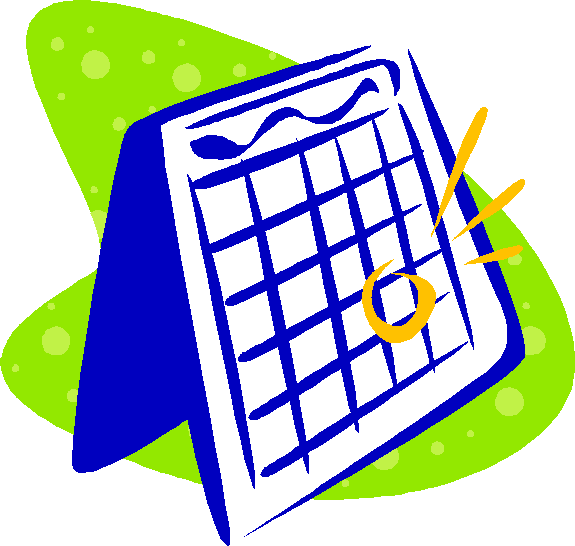 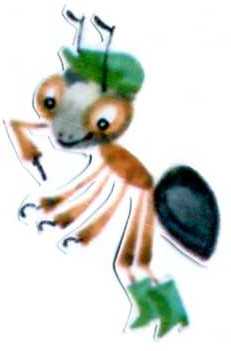 В таком виде они существуют совсем недавно. Раньше календари выглядели по-другому. При раскопках учёные археологи находили древние каменные и глиняные календари, сделанные много веков назад.
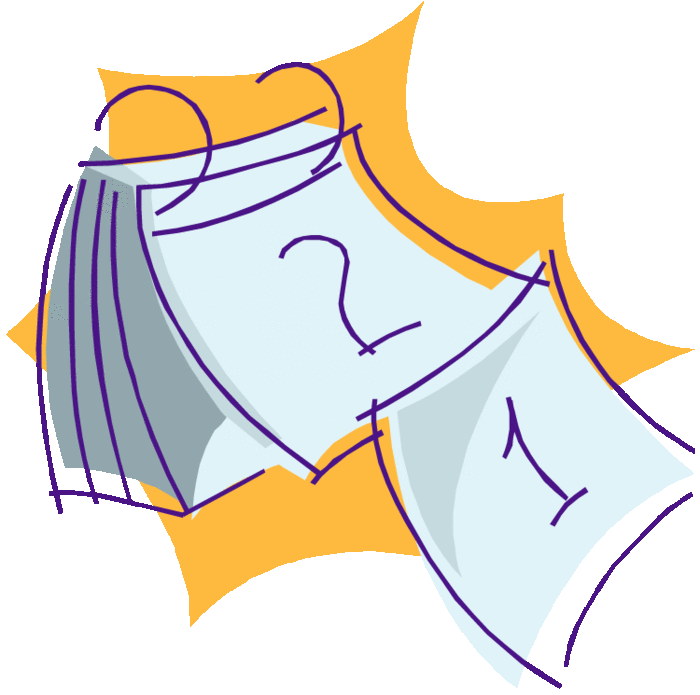 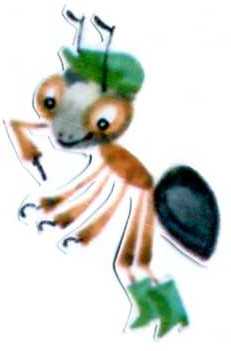 Был найден мраморный календарь, на котором указывались месяцы, недели и дни.
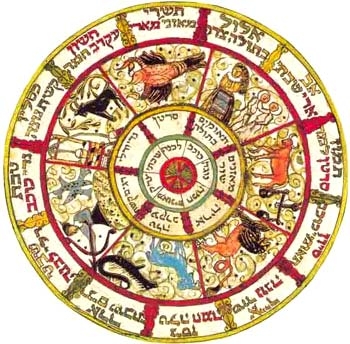 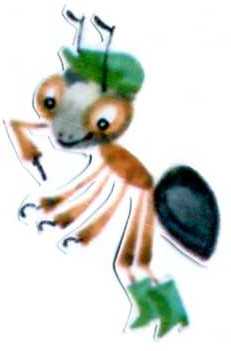 Знаменитый Робинзон Крузо, попав на необитаемый остров, сделал календарь на стволе дерева. Каждый прошедший день он отмечал зарубкой.
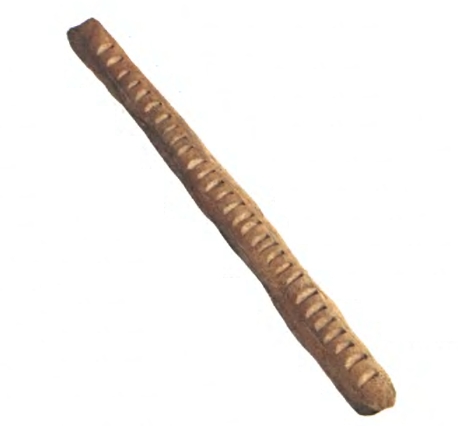 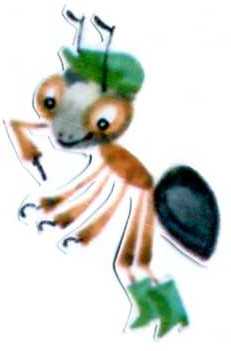 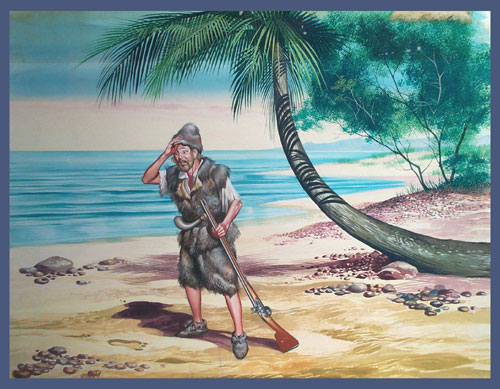 В Древней Руси календари делали уже из бумаги. Календари были рукописные, без отрывных листочков, они были походи на книги. В них сообщались разные сведения, связанные с астрономией и счётом времени.
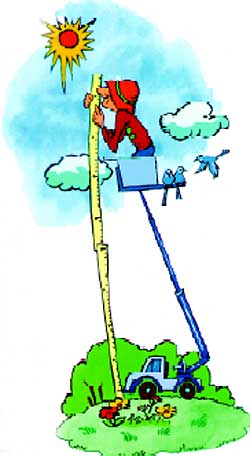 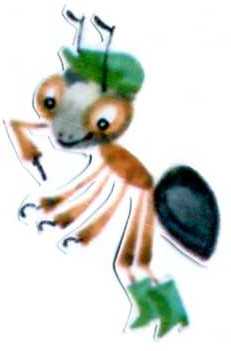 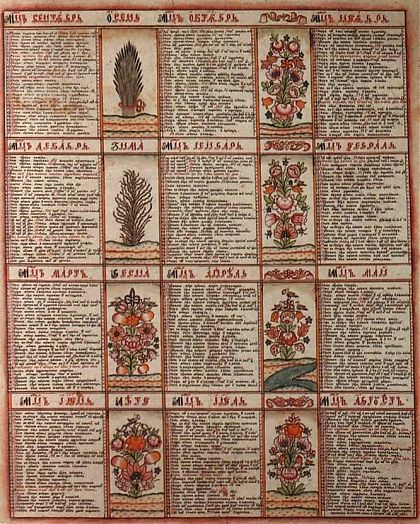 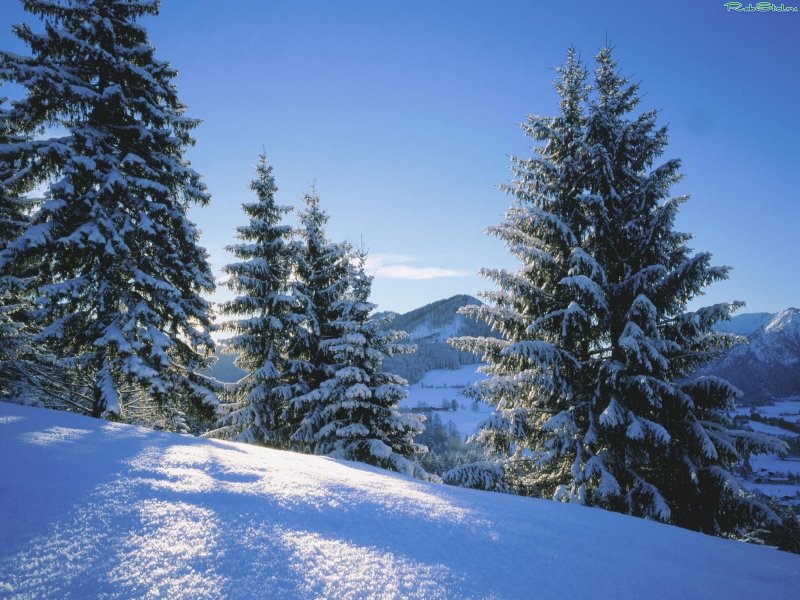 Снег на полях,Лед на реках,Вьюга гуляет.Когда это бывает?
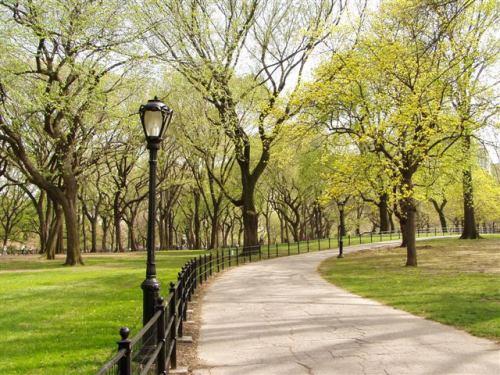 Тает снежок,Ожил лужок,День прибывает.Когда это бывает?
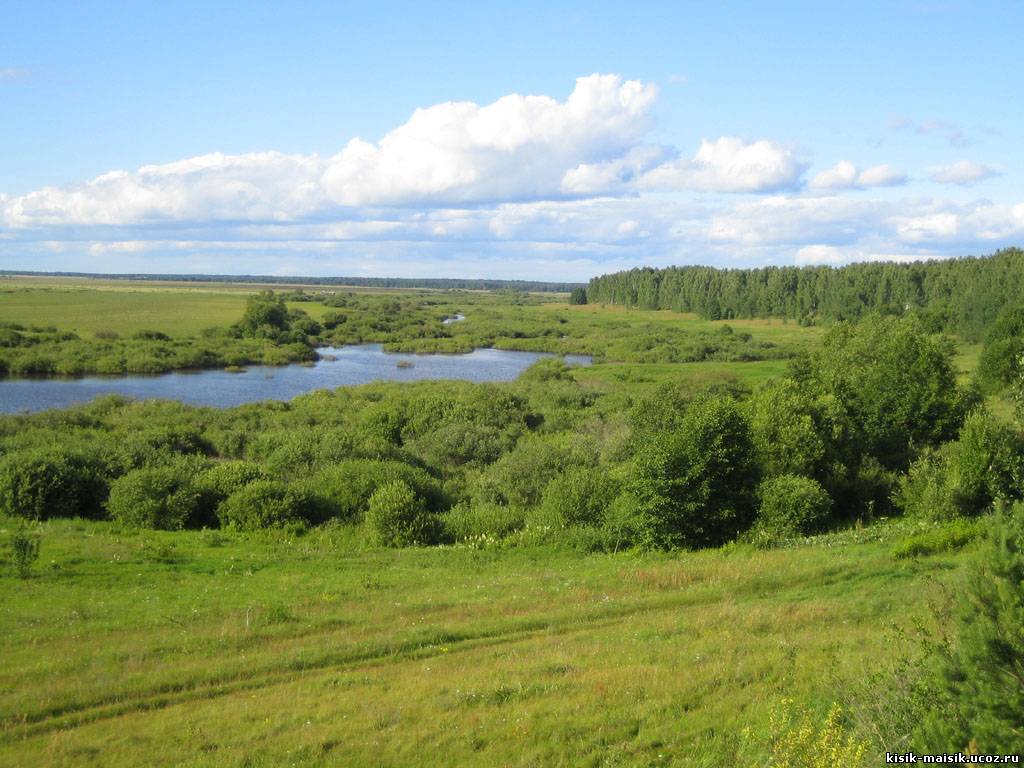 Солнце печет,Липа цветет,Рожь поспевает.Когда это бывает?
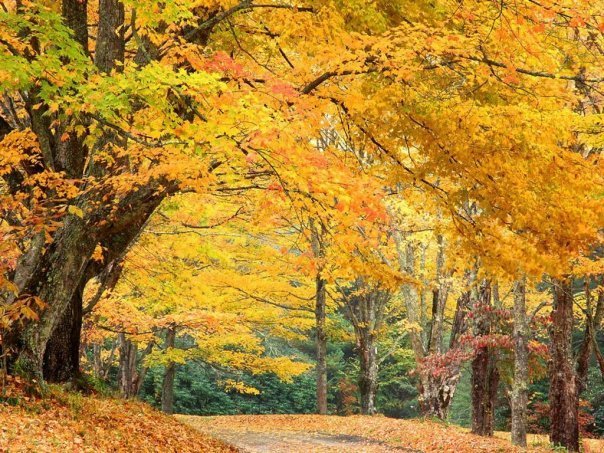 Пусты поля,Мокнет земля,Дождь поливает.Когда это бывает?
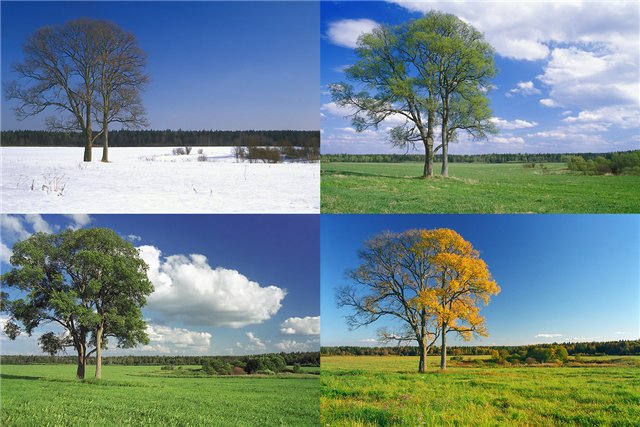 Сколько всего времён года? По каким признакам  вы узнали времена года на картинках?
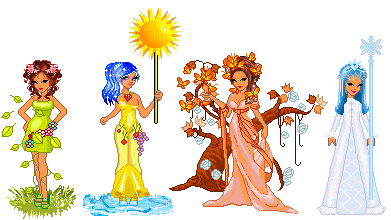 Времена года идут друг за другом так, что получается круглый год, причем за одним годом наступает следующий. И так без конца.
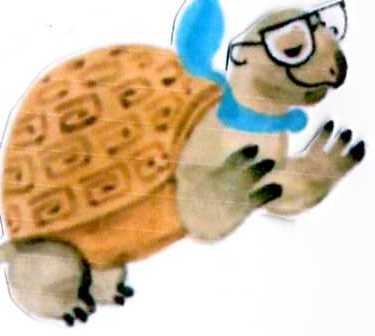 Какое сейчас время года? Найдите его на годовом круге. Посмотрите, какое время года было до него. А какое будет после? Теперь давайте ответим на вопрос Муравьишки: „Когда наступит лето?“»
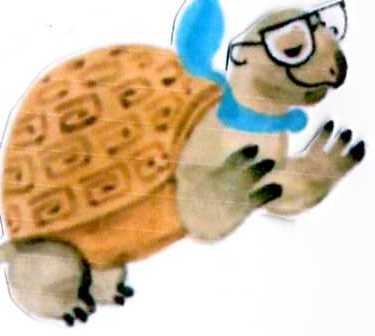 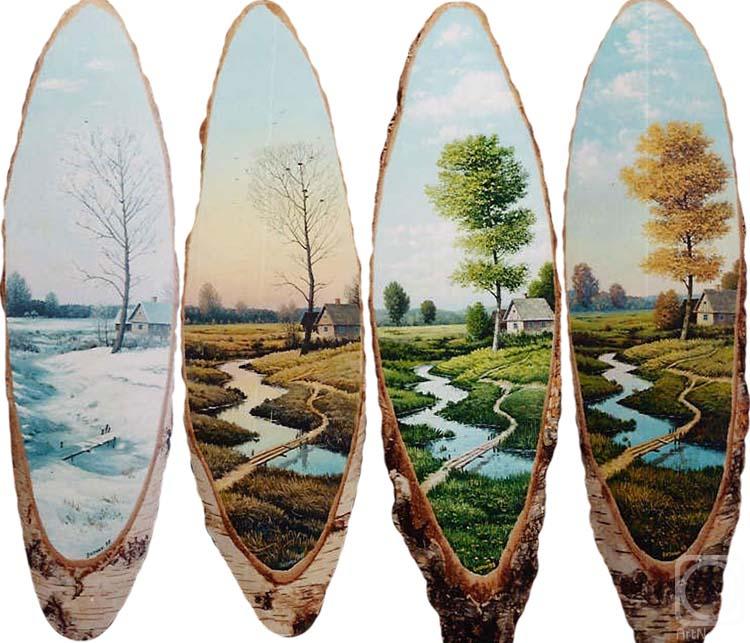 Двенадцать братьевРазно называютсяИ разными деламиЗанимаются.
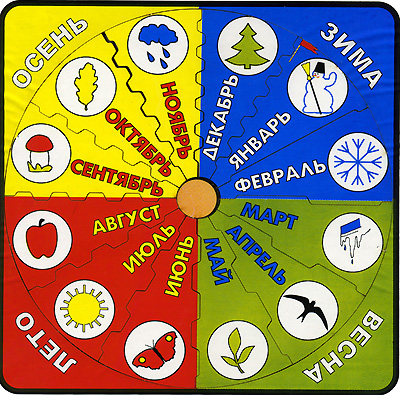 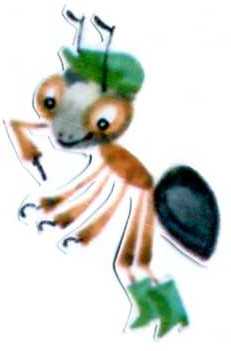 А в каком месяце ты отмечаешь свой день рождения?                           В какое время года это бывает?
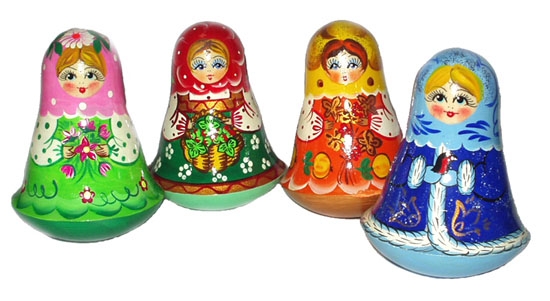 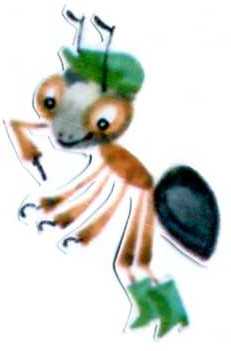 Лето, осень, зима, весна – времена года. Сентябрь, октябрь, ноябрь и другие – это месяцы.
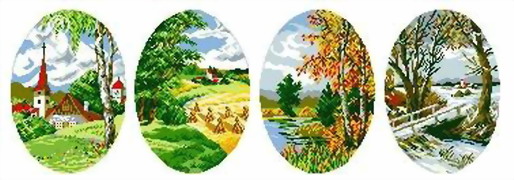 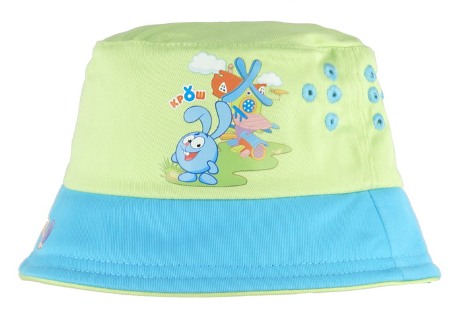 В какое время года носят такую одежду?
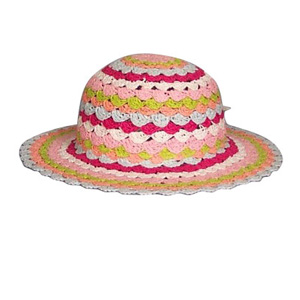 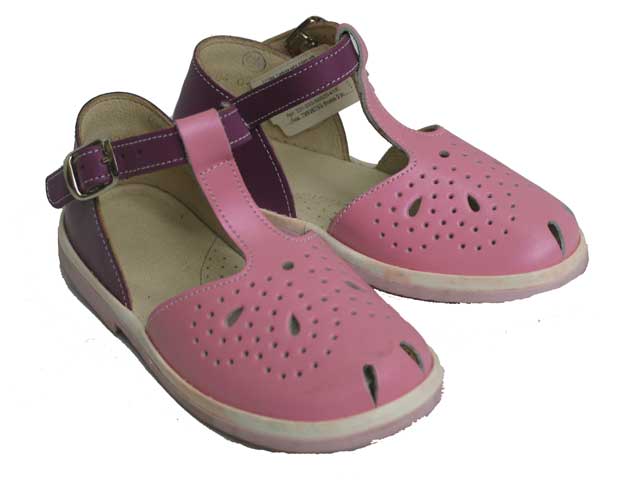 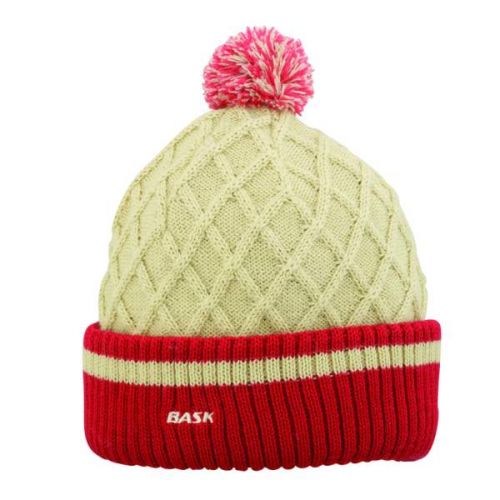 В какое время года носят такую одежду?
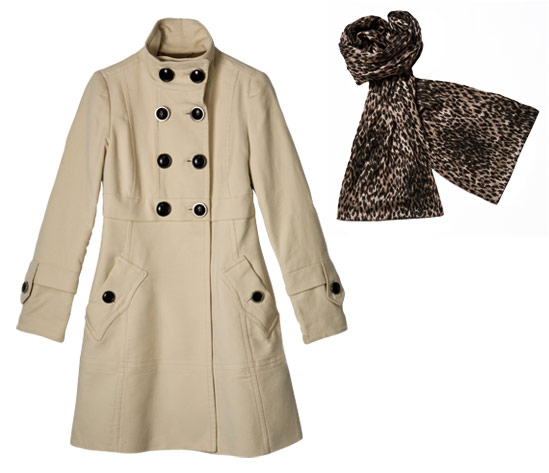 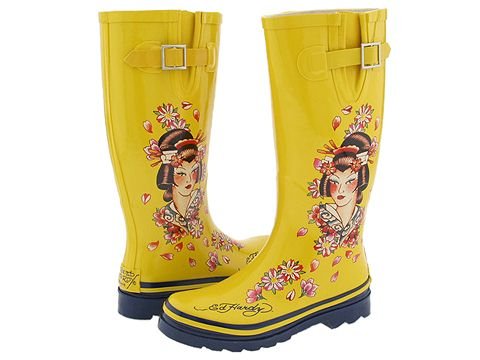 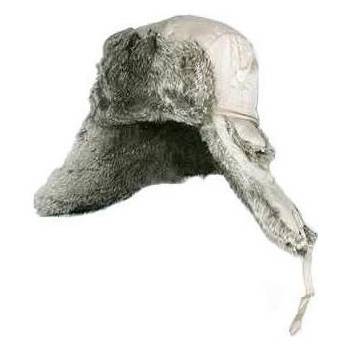 В какое время года носят такую одежду?
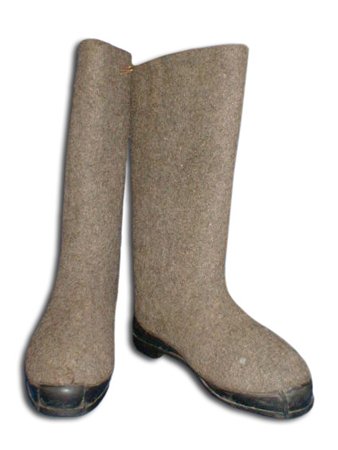 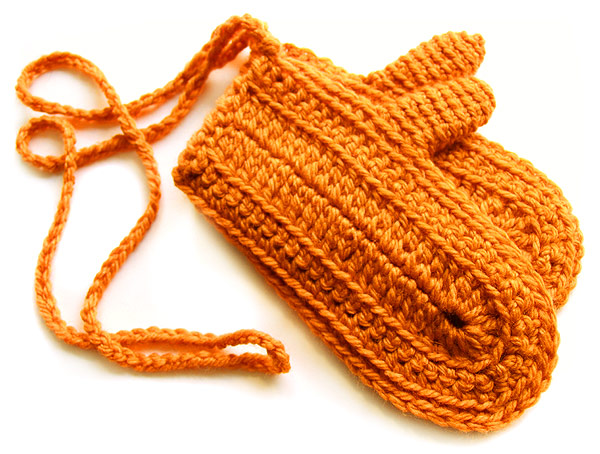 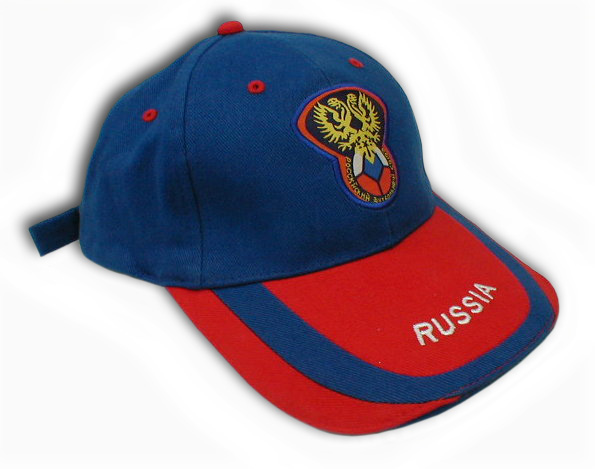 В какое время года носят такую одежду?
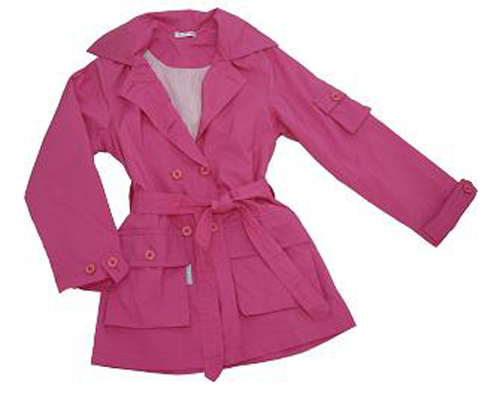 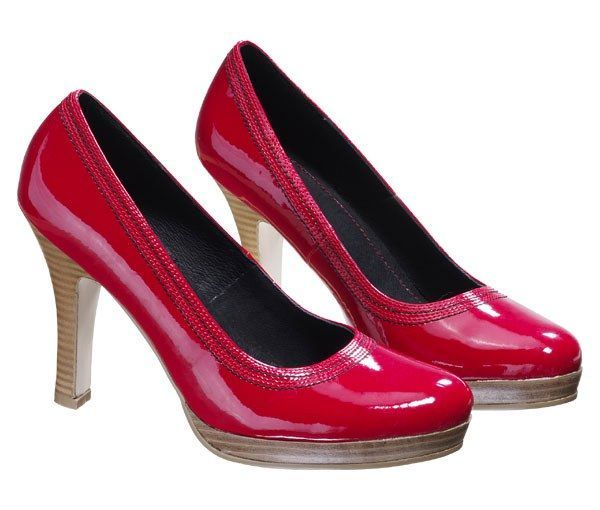 Эти картинки нарисовал муравей Вопросик. Он очень старался, но кое-что перепутал. Найдите ошибки.
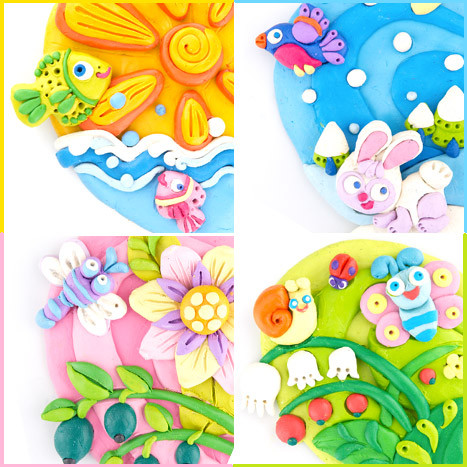 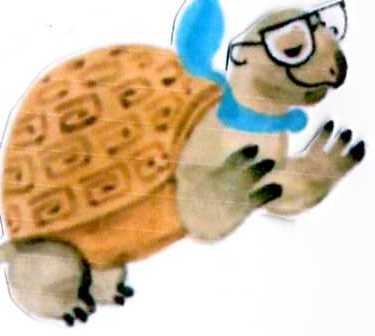 ОСЕНЬ
ВЕСНА
ЛЕТО
ЗИМА
АВГУСТ
МАЙ
ОКТЯБРЬ
АПРЕЛЬ
ЯНВАРЬ
ФАВРАЛЬ
ИЮЛЬ
ДЕКАБРЬ
СЕНТЯБРЬ
МАРТ
НОЯБРЬ
ИЮНЬ
Рефлексия


У меня всё получилось, 
мне урок понравился.
У меня всё получилось, 
мне урок понравился.


У меня не всё получалось, 
я  затруднялся.
У меня не всё получалось, 
я  затруднялся.


Мне надо ещё поработать над этой темой.
Полна природа удивленья,
Полна покоя и добра.
    Нет у природы утомленья,
    Она всегда, всегда добра.
М. Пляцковский.
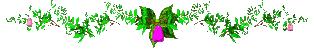 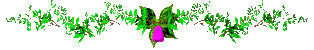 Спасибо за урок .
Будьте здоровы!